Möbler återbruk och tillhörande tjänster 2021
Avtalet i korthet
2022-04-21 
Delområde A, B och C
1
[Speaker Notes: Peo]
Omfattning och avtalstid
Geografiska indelningar och leverantörer
Avropsmodeller
Sortiment
Kvalitet, garanti och krav
Tjänster
Hänsynskriterier SFN/FKU
Hållbarhetsnyttor och krav
Priser och leveransvillkor
Beställningar, fakturering
Problem?
Frågor
Innehåll
2022-04-21
2
[Speaker Notes: Peo]
Omfattning och avtalstid 
max 4 år, möjlig uppsägning 2år. Start 20 april
A - Försäljning/uthyrning samt närliggande tjänster
Köpa/hyra begagnade möbler, enklare inredningsförslag, uppgradering inför köp/hyra 
Tjänster kring era befintliga möbler: avyttring, värdering, inventering, klassificering, åtgärdsförslag
B1 - Möbelrenovering – era befintliga möbler
Renovering (t ex snickeri/träarbeten, lackering, byte reservdelar och möbeltapetsering, bordskivor och möbeltextilier, enklare renoveringsförslag inkl arbetsmetod och material, leveranstjänster och ev mellanlagring
B2 - Möbeltapetsering – era befintliga möbler
Möbeltapetsering inkl vissa enklare renoveringar som t ex limning av stolsben, möbeltextilier, ev mellanlagring
C – Projektledning och inredningstjänster – konsulter inom återbruksprojekt
projektledning, rådgivning inom inredning och gestaltning

NI kan nyttja ett eller flera delområden. För varje delområde görs en separat avropsanmälan
2022-04-21
3
[Speaker Notes: Christian]
Geografisk indelning
På Adda´s avtalssida finns sammanställning över avtalade leverantörer per avtalsområde och geografiskt område
2022-04-21
4
[Speaker Notes: Christian]
Avropsmodeller
Särskild fördelningsnyckel (SFN) – endast för delområde A och B
Förnyad konkurrensutsättning (FKU)
2022-04-21
5
[Speaker Notes: Christian]
Hur fungerar avtalen – exempelscenarion
2022-04-21
6
Sortiment – A och B
Standardprodukter 
Skrivbord/arbetsbord – höj/sänkbara, laminat/fanér, flera storlekar
Arbetsstolar – hög- och låg rygg
Bordsskivor – laminat/fanér/linoleum/HTlaminat, ljuddämpande, flera olika storlekar, rektangulära och runda, till flera olika benstativ
Textilier – flera olika möbel- och skärmtextilier i ull och polyester samt sjukhusväv och vävplast/konstläder i flera kulörer
Reservdelar t ex hjul, arm/nackstöd, gasfjädrar och styrenheter
Övrigt sortiment, exempelvis
Konferensbord, matsal- och besöksstolar, soffor och fåtöljer, bord, skärmväggar, ljudabsorbenter, skrivtavlor, skåp och förvaring, hyllor
2022-04-21
7
[Speaker Notes: Caroline]
Kvalitet och garanti – A och B
A - Begagnade produkter och inredning –  garanti minst 2år
Många leverantörer erbjuder längre – se sammanställning på Addas avtalsweb
El-komponenter garanti minst 1 år
Vara avsedda för offentlig miljö
Ska uppfylla svensk och europisk lagstiftning kring säkerhet, brand, funktion och kemiskt innehåll
Skick mycket bra eller näst intill nyskick

B - Funktionsansvar
Minst 3 år på leverantörernas arbete
Minst 2 år på tillfört material
2022-04-21
8
[Speaker Notes: Caroline]
Tjänster – A och B
Tilläggstjänster i samband med leverans
Produktrelaterade tjänster
Transport till/från era lokaler inkl lossning
Skyddstäckning
Inbärning till anvisad plats
Ihopmontering ( t ex vidrenovering)
Omhändertagande av emballage och efterstädning
Lån av varuprover t ex tygprov och bordsskivematerial
Byte bordsskiva på höj- sänkbart bord
Omtapetsering, omklädsel
Träslipning, omlackering, ommålnig
Ångtvätt
Uppgradering inför köp/hyra
Avgränsning: Flyttjänster (dvs flytta omkring era befintliga möbler från plats/lokal till annan)
2022-04-21
9
[Speaker Notes: Caroline]
Tjänster fortsättning - A
Inventering 			att få uppfattning om ert innehav, sammanställs, kategoriseras, 				skick, tillverkare, antal mm
Klassificering och värdering	Analys över ert innehav, åtgärdsplan, värderas enligt marknadspris

Avyttring			Köper era överblivna möbler, omvänd FKU

Uthyrning			Minst 6mån, uppsägningstid 3mån, rätt att byta om inte nöjd, 				faktura löpande månadsvis efterskott (även från UL)
2022-04-21
10
[Speaker Notes: Caroline]
Tjänster C – exempel projektstegSyfte – få stöd i återbruksprojekt av erfaren konsult
Projektledning
Förstudie
Inventering/klassificering 
Analys/kartläggning
Inredningsförslag
Upphandling
Hantering/sortering/lagring
Renovering
2022-04-21
11
[Speaker Notes: Caroline]
Vid SFN avrop delområde A/B – exempel kriterierLeverantör kan utses från ett eller flera alternativ:
Delområde A
Egenskap, funktionalitet, estetik eller ergonomi
Anpassning till befintliga möbler och annan inredning eller lokalen
Tillhandahålla dokumentation
Högre miljökrav för tillfört nytt material 
Tjänster t ex serviceavtal och förlängt garantiåtagande
Totalpris
Delområde B
Renoveringsmetoder och material
Testrenovering
Högre miljökrav
Totalpris
2022-04-21
12
[Speaker Notes: Christian]
Avrop med FKU
Avgör vilken leverantör som bäst tillgodoser ert behov
Skicka skriftlig förfrågan till alla leverantörer, beskriv behovet
Ge leverantörerna tillräckligt med tid för att lämna offert. 
Om fler avtalsområden utvärderas dem separat 
Meddela alla ert beslut, även de som inte svarat
Teckna kontrakt och lägg beställning
2022-04-21
13
[Speaker Notes: Christian]
Exempel på kriterier vid FKU
Delområde A
Egenskap, funktionalitet, estetik och ergonomi
Anpassning till befintliga möbler och annan inredning och lokalen
Produktens leveranstid
Tillhandahålla dokumentation
Tjänster t ex serviceavtal och förlängt garantiåtagande
Hållbara transporter och statistik
Totalpris och leveransvillkor








Delområde B
Renoveringsmetoder och material
Testrenovering
Re-design (B1)
Högre miljökrav
Tillhandahålla dokumentation
Ytterligare kompetens/erfarenhet
Totalpris och leveranstid










Delområde C
Anpassning utifrån era behov
Andra former av prissättningsmetoder
Kompetens och erfarenhet
Totalpris och leveranstid
2022-04-21
14
[Speaker Notes: Christian]
Tillsatta material och kemiska produkter vid renovering (A, B)
Tvättkemikalier vid möbeltvätt (A, B)
Minimera spill (B)
Erbjuda re-design, dvs tillvarata delar för att producera nytt (B1)
Kunna ge information om uttjänt textil (A, B)
Information/dokumentation vid begäran:
Hållbarhetsintyg (tillsatta material)
Mall för produktkrav (”ursprungsmöbeln”)
Systematiskt miljöarbete (A, B, C)
Transportrelaterade hållbarhetskrav (A, B)
Arbetsrättsliga villkor (A, B)
Tillgänglighetsanpassning (A, B, C)
Anpassningsförmåga till cirkulär omställning (C)
Krav och villkor hållbarhet
2022-04-21
15
[Speaker Notes: Lena]
Hållbarhetsnyttor (hela ramavtalet)
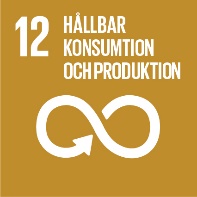 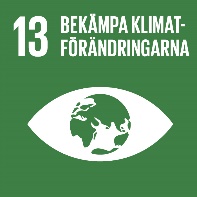 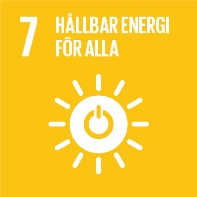 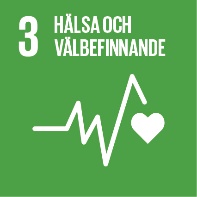 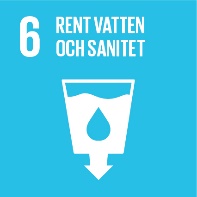 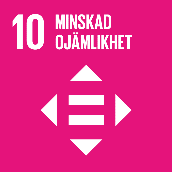 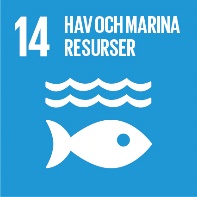 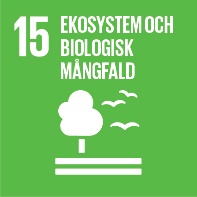 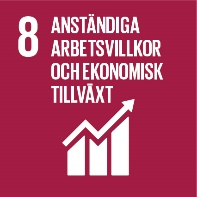 2022-04-21
16
[Speaker Notes: Läst mer i Hållbarhetssammanställningen på avtalssidan.]
Priser
Prislistor på standardprodukter och tjänster finns på inköpscentralens avtalsweb
A/B - Vid köp inom SFN är priserna fasta, inkluderar en redan avdragen rabatt
Tjänstepriser är för exempelmöbler. Om avviker, kan frångå priset med motivering. Timpris kvarstår
Inför köp inom FKU är priser takpriser, dvs maxpris, minus avtalad rabatt eller högre
Ev avtalad rabatt finns där

Övriga priser finns hos leverantörerna
Webshop, websidor eller kontakt
Avtalad rabatt – se prislistan ovan
Frakt- och transportkostnader och ev resekostnad tillkommer
Inga ytterligare kostnader ska tillkomma

Prisjustering får göras 1 gång per år. Om ni tecknar kontrakt är det priset fast
2022-04-21
17
[Speaker Notes: Caroline]
Leveransvillkor
Delområde A och B
Lagerhållna möbler i befintligt skick max 10 arbetsdagar
Om de behöver uppgradering innan leverans - 1-10st inom max 30 dagar, 11st eller fler max 45 arbetsdagar
Delområde C
Framgår av era krav i avrop genom FKU


Samtliga kostnader inkl frakt och andra ev administrativa kostnader ska presenteras i leverantörens offert eller i webbutik
Säkerhet (säkerhetsskydd, informationssäkerhet, personuppgifter) – ska följa era krav
2022-04-21
18
[Speaker Notes: Caroline]
Beställningar
Kontaktuppgifter	finns hos Adda
Orderbekräftelse 	inom 2 arbetsdagar
Fakturering	E-faktura, 30 dagar
Kontrakt 		max 1år efter ramavtalet upphört. Villkor finns hos Adda
E-handel		ska tillmötesgå era behov i möjligaste mån (B undantag krav). Peppol, er leverantör eller er portal
Statistik		kostnadsfritt. A+C – kvartalsvis, B – på begäran
2022-04-21
19
[Speaker Notes: Caroline]
Problem?
Avbeställning			innan det har skickats från lev, kan uppstå kostnader annars
Retur				kostnadsfritt om felaktig leverans
Felbeställning			kontakta leverantören omgående
Reklamation			kostnadsfritt vid fel/brister
Fel på produkt 		kontakta leverantören inom 30 dagar
Leveransförsening		information 1 arbetsdag efter planerat datum
Hävning av köp/kontrakt	finns flera grunder, kan då undanta vid nästa avrop


Samtliga villkor finns att läsa i kontraktsvillkoren hos Adda
2022-04-21
20
[Speaker Notes: Caroline]
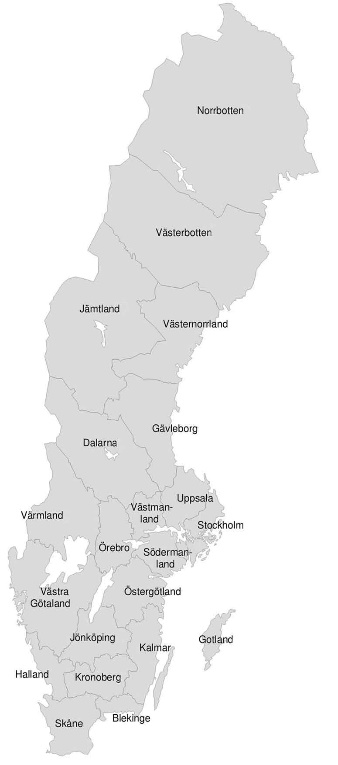 Kundstöd
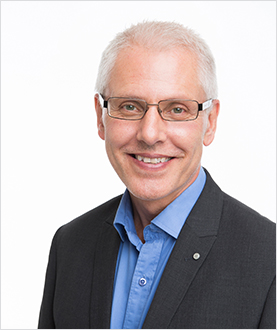 Per Zackrisson, Regionalt inköpsstöd
Gävleborg, Jämtland, Uppsala
 Västerbotten, Västernorrland
08-709 59 11
per.zackrisson@adda.se
Fredrik Lovén, 
Chef Kundstöd

08-709 59 36
fredrik.loven@adda.se
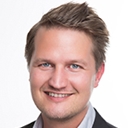 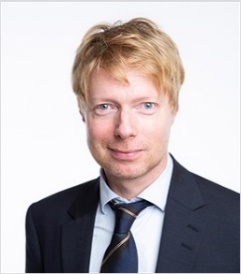 Peo Bengtsson, Regionalt inköpsstöd
Stockholm, Södermanland,
Norrbotten
08-709 59 10
peo.bengtsson@adda.se
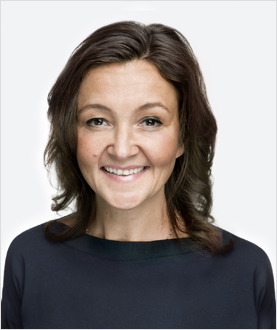 Sari Bodin, Regionalt inköpsstöd
Västra Götaland, Halland
08-709 59 65
sari.bodin@adda.se
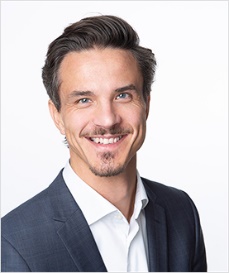 Joel Valtanen, Regionalt Inköpsstöd
Dalarna, Örebro, Värmland, Västmanland
08-709 59 98
Joel.valtanen@adda.se
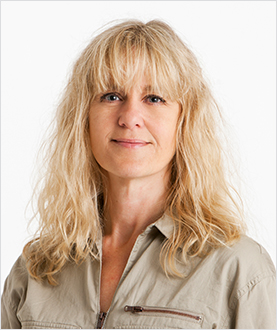 Anna Törnqvist, Regionalt inköpsstöd
Skåne, Blekinge, Kronoberg, 
Gotland
040-661 62 10
anna.tornqvist@adda.se
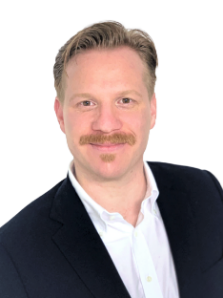 Andreas Holmer, Regionalt inköpsstöd
Kalmar, Jönköping, Östergötland, Gotland
072-999 42 81
Andreas.holmer@adda.se
21
[Speaker Notes: Peo]
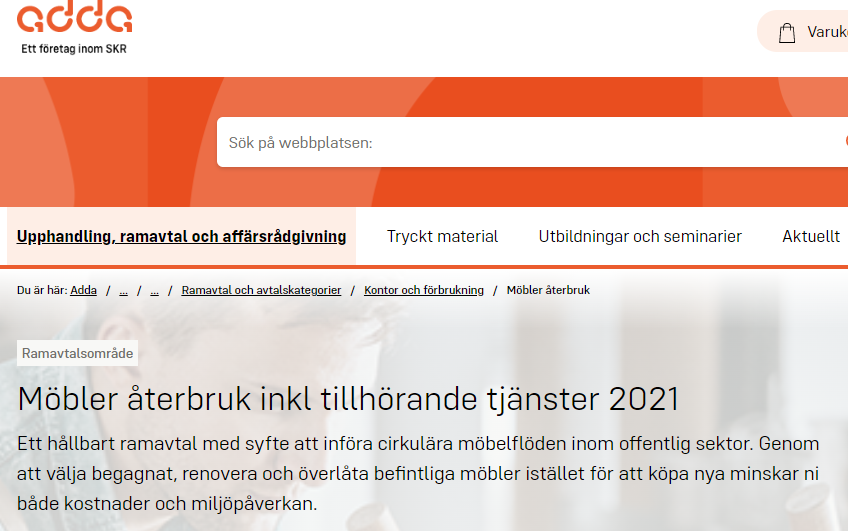 Frågor
Leverantörernas support
Öppet helgfri vardag minst 8.00-16.00
Kontaktuppgifter på leverantörens webbsida
Frågor leveranser, priser, fakturor, returer etc

Adda inköpscentral
Öppet helgfri mån-tors 09.00-16.00, fredag 9.00-14.00
Epost: inkopscentralen@adda.se 
Telefon: 08 – 525 029 96

På avtalsweb kommer avropsstöd finnas publicerat  – t ex kontaktuppgifter till leverantörerna, leverantörslista per område, avropsvägledning, prislistor, kontraktsvillkor etc
2022-04-21
22
[Speaker Notes: Peo]